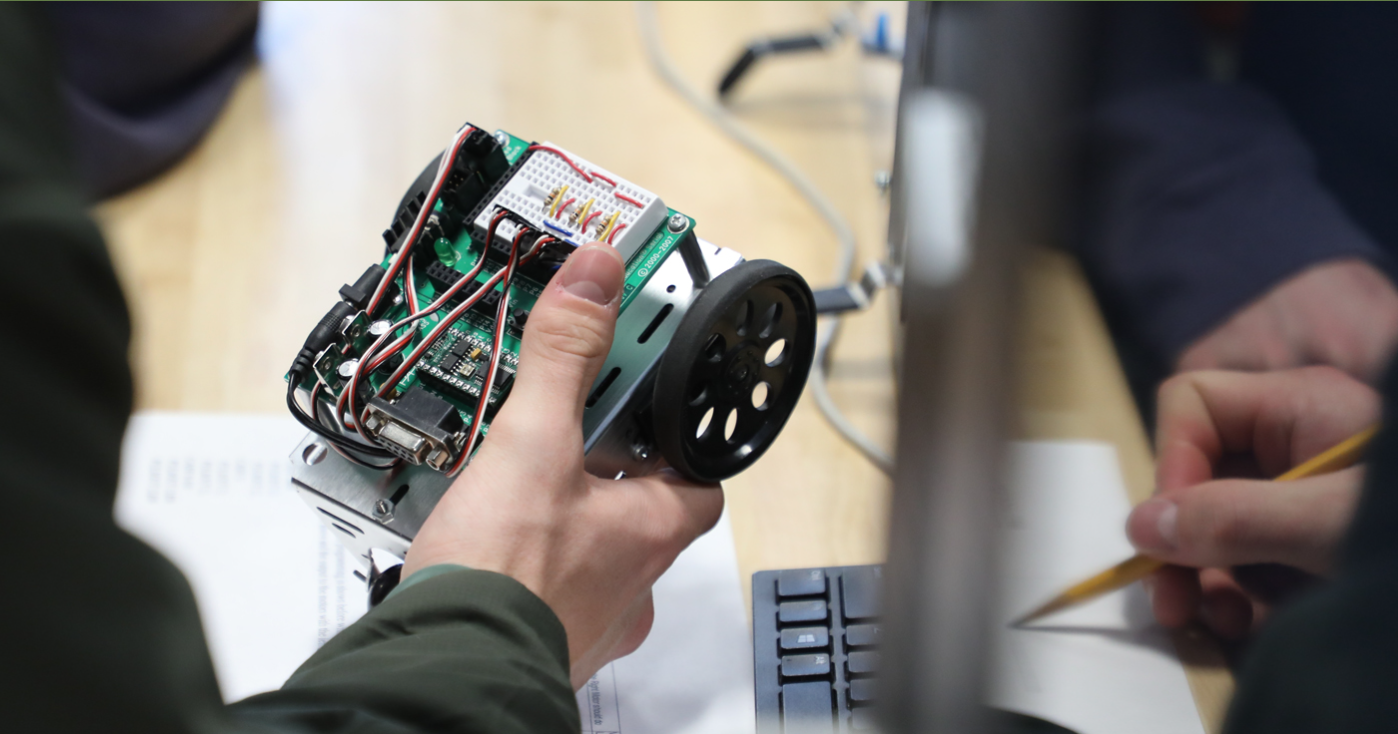 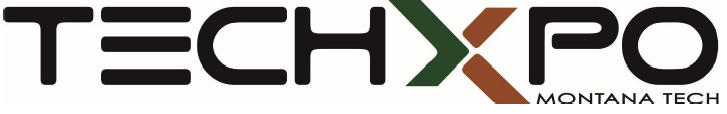 Preparation Seminar
March 12, 2025


Bob Morris
Lance Energy Chair
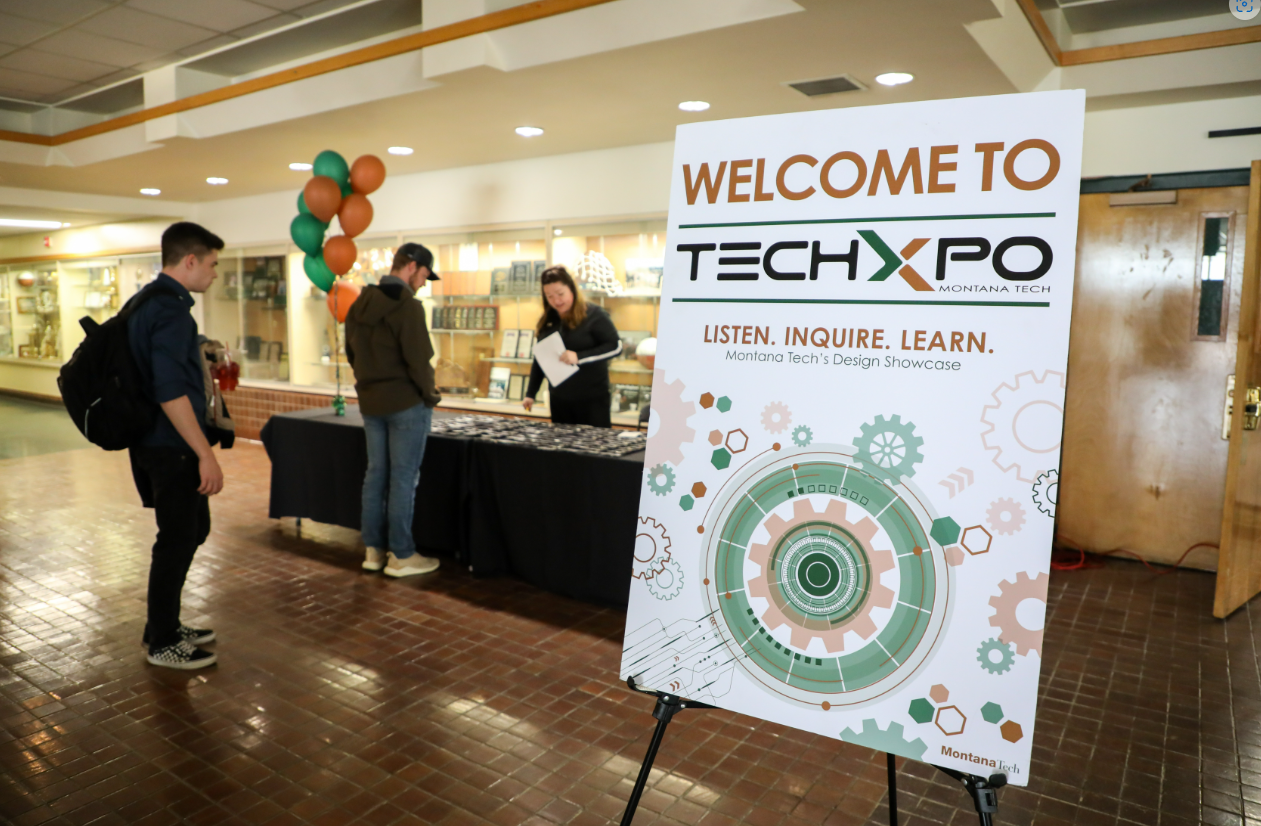 Know Your Purpose
Showcase a design
Demonstrate knowledge
Sell the audience
Use Techxpo to Hone Presentation Skills
Know your material
Know your audience
Know the forum
Prepare
Practice
Target Your Audience
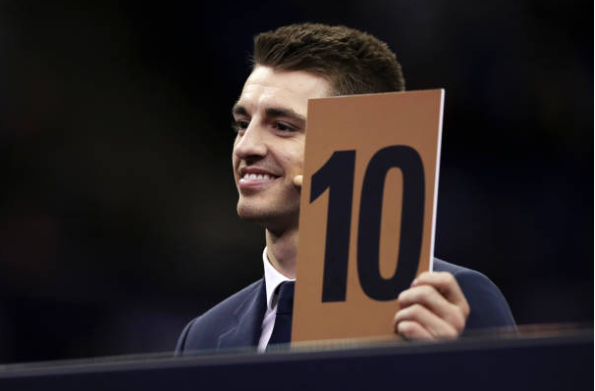 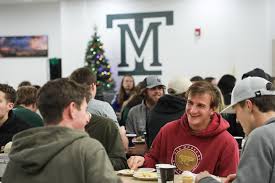 Tech Students
Judges
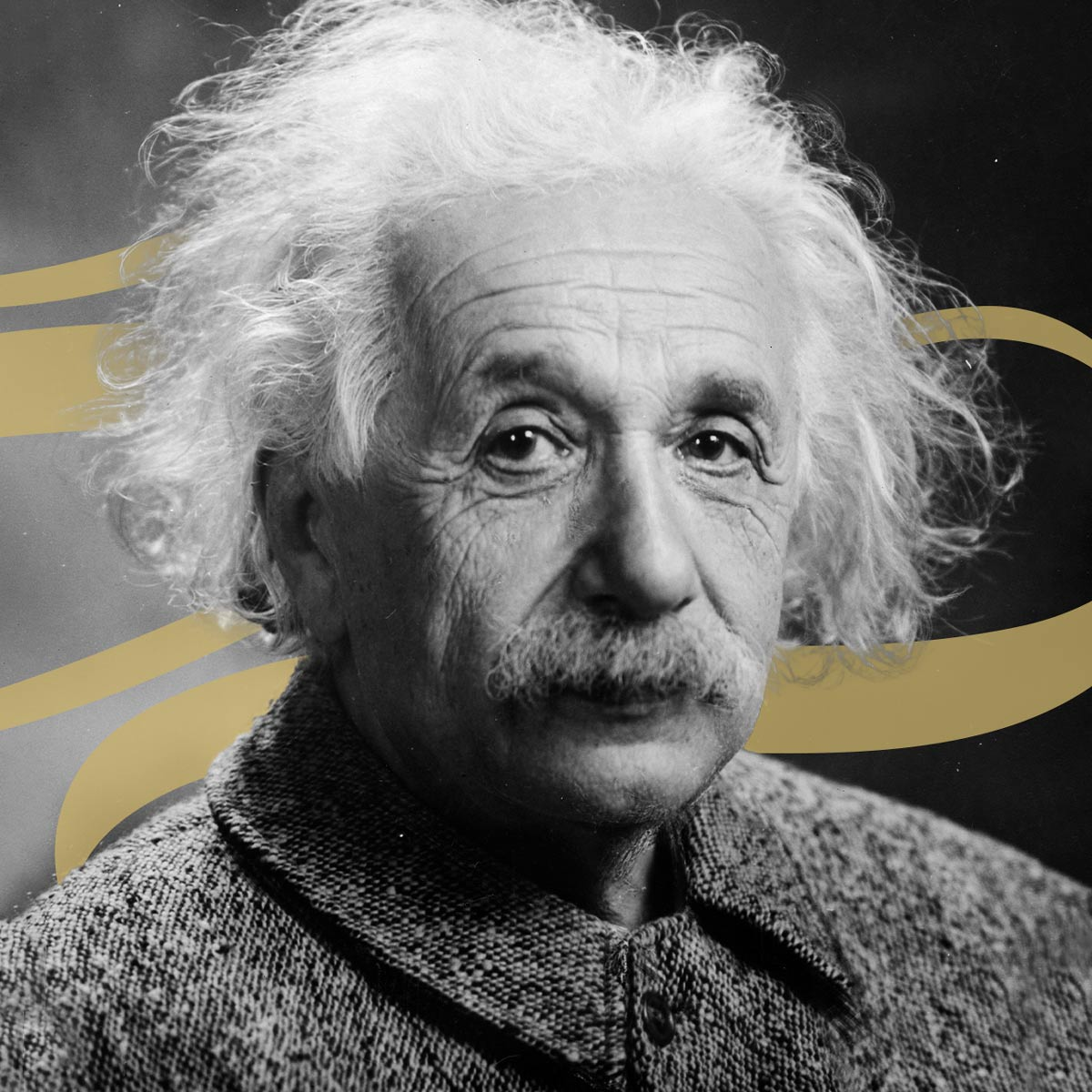 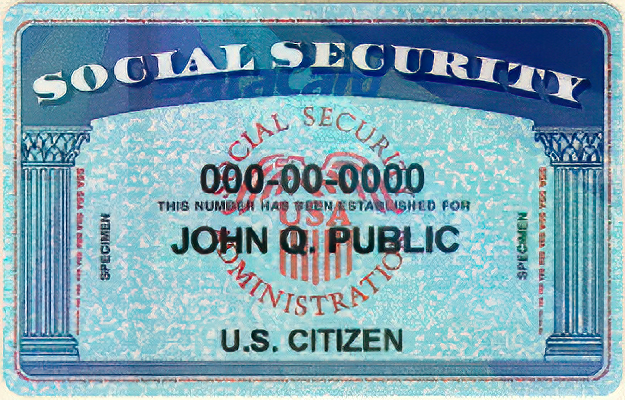 Public
Faculty
Your Poster is a Technical Sales Tool
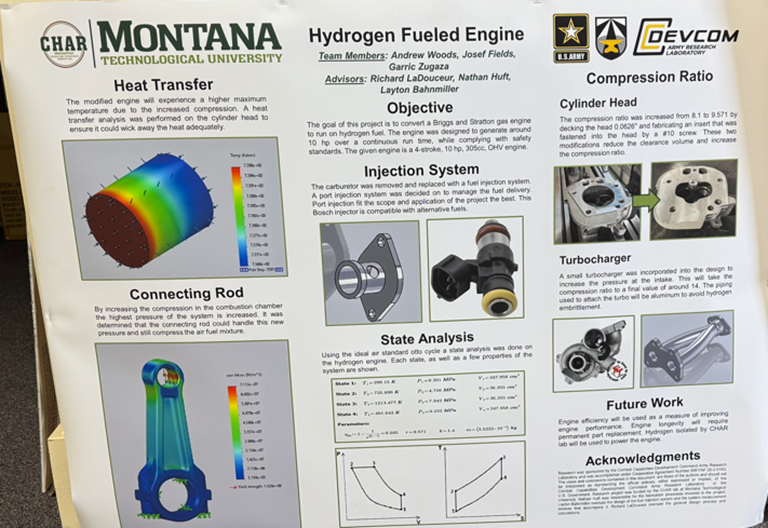 Entice the audience
Presentation aid
Explain value proposition
 Highlights
1st principles 
Scientific method
Results validation
Your Project Report is a Scientific Document
Scientific Method
Abstract
Introduction
Methods
Results
Discussion
Conclusion
References
Demonstrates 1st principles, standards, etc.
Validates results
Includes all necessary details
Your Poster is Not a Scientific Report
Keep it clean and airy!
Use large font
Use simple photos & figures

Avoid too much text
Avoid detailed tables, drawings, charts

Have copies of your report for those interested
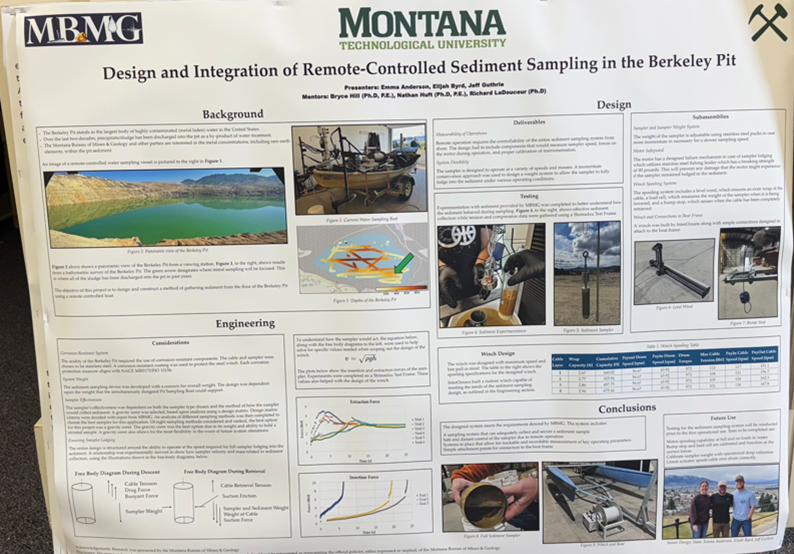 Make Your Poster Inviting and Informative
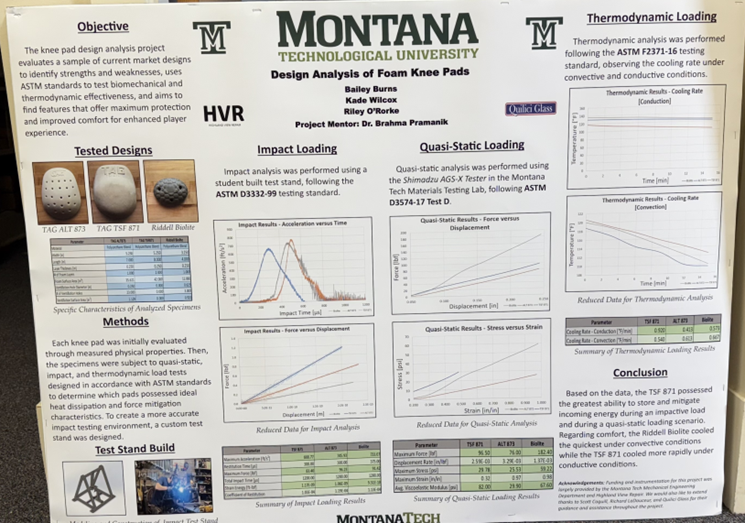 Clean, attractive

Use figures, photos, charts

Logical layout
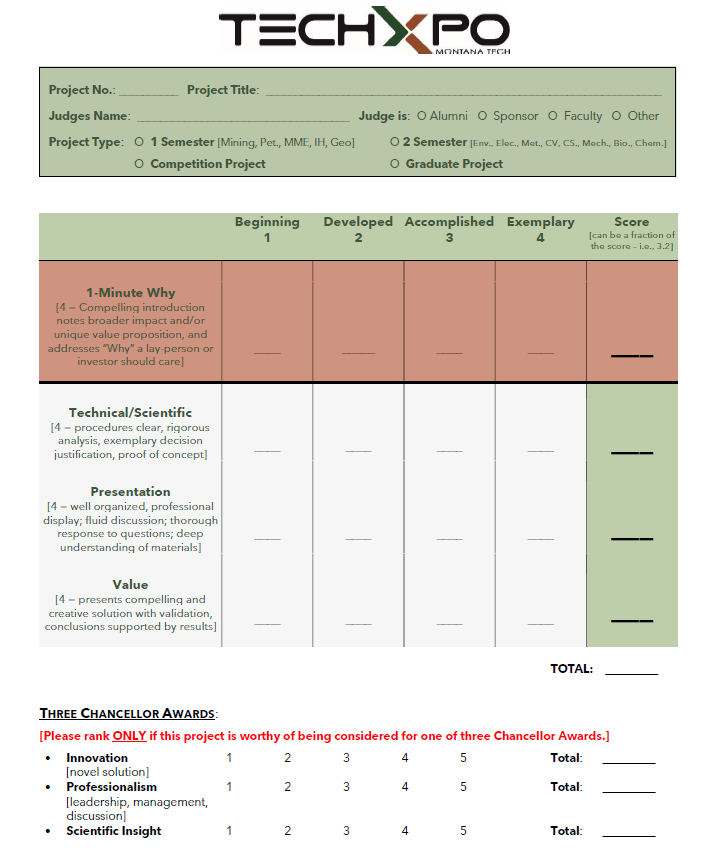 Make the Judges Jobs Easy
One Minute Why
Technical/Scientific
Presentation
Value
Explain the “Why” in One MinuteSelling is Teaching
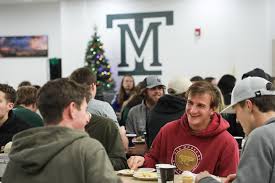 Introduce yourself
Keep the message simple
Target: 1st year Tech student
Think selling to a technical investor
Design the One-Minute Why in Layman’s Terms
Define the context of your work: the problem/opportunity
Explain the key points of your solution
Conclude: explain the value, improved performance, better ROI,…
For Examples:  https://www.youtube.com/watch?v=7lZ_nFcb_sI
Tap Butte Mine Water for Dependable Economical Heat
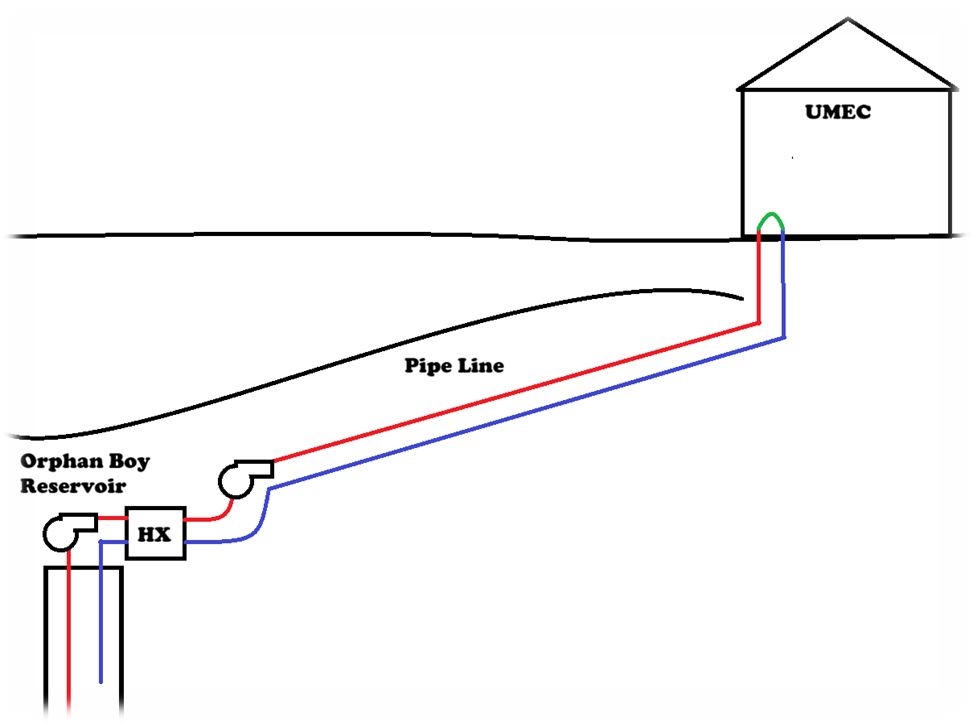 UMEC Shop
+60°F
PEX hydronic concrete floor
Orphan Boy Mine
78°F
Passive heat exchanger
Score Technical and Scientific Points
Use the scientific method
Background, Methods, Results, Discussion, Conclusion

Demonstrate use of 1st principles 
e.g, F = MA
Reference Engineering Standards

Justify decisions w/ science & engineering
Validation by analysis and/or test
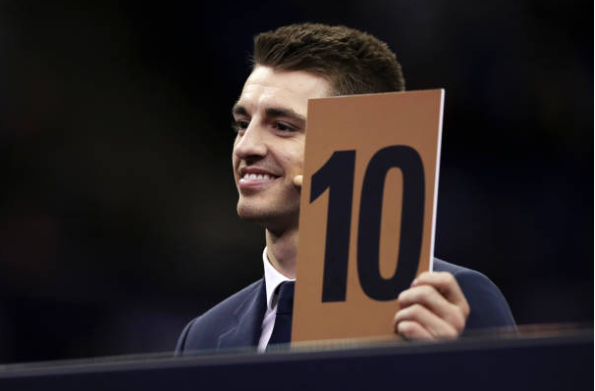 Organize, Prepare, and Practice Your Presentation
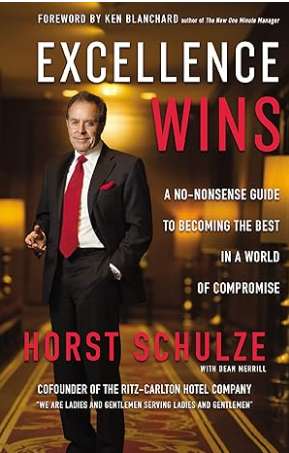 OK to be nervous
Be yourself.   Be professional.
Take pride in your quality work
Welcome guests promptly
Be friendly.   Smile!
Memorize your One Minute Why
Use the poster as a prop
Use your hands
Practice, practice, practice
Sell the Value
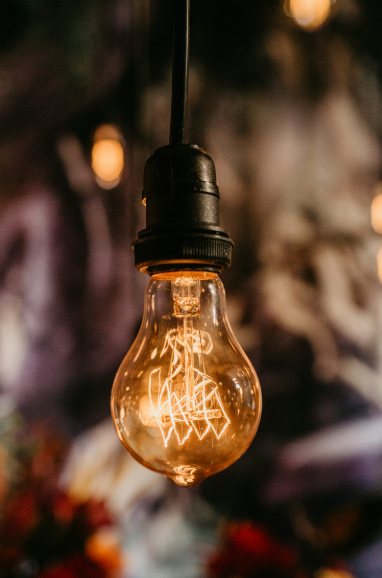 Show a compelling and/or creative solution
Improves performance
Reduces cost
Provides a new capability
Validate your results
Show economic, performance, or capability advantages
Back up conclusions with engineering proof:  analysis and/or test
Sample Header Text: 60 pt
Use this type of page to explain a process or your results. 44 pt

Three predesigned text boxes and figure templates are provided but copy and paste as needed. Header naming should include standard scientific/engineering methods including Background, Methods, Results, Discussion, Conclusion. Please replace all the template wording and sample figures (pictures on the right-hand side, graph representations) with your own. The sample figures and graph representations are provided to show what good figure sizing should be, if you have smaller or larger images it may affect the quality of the poster. Rearrange the predesigned text boxes and your figures/images but keep in mind that the boxes and figure sizes in the template were designed for good visualization.
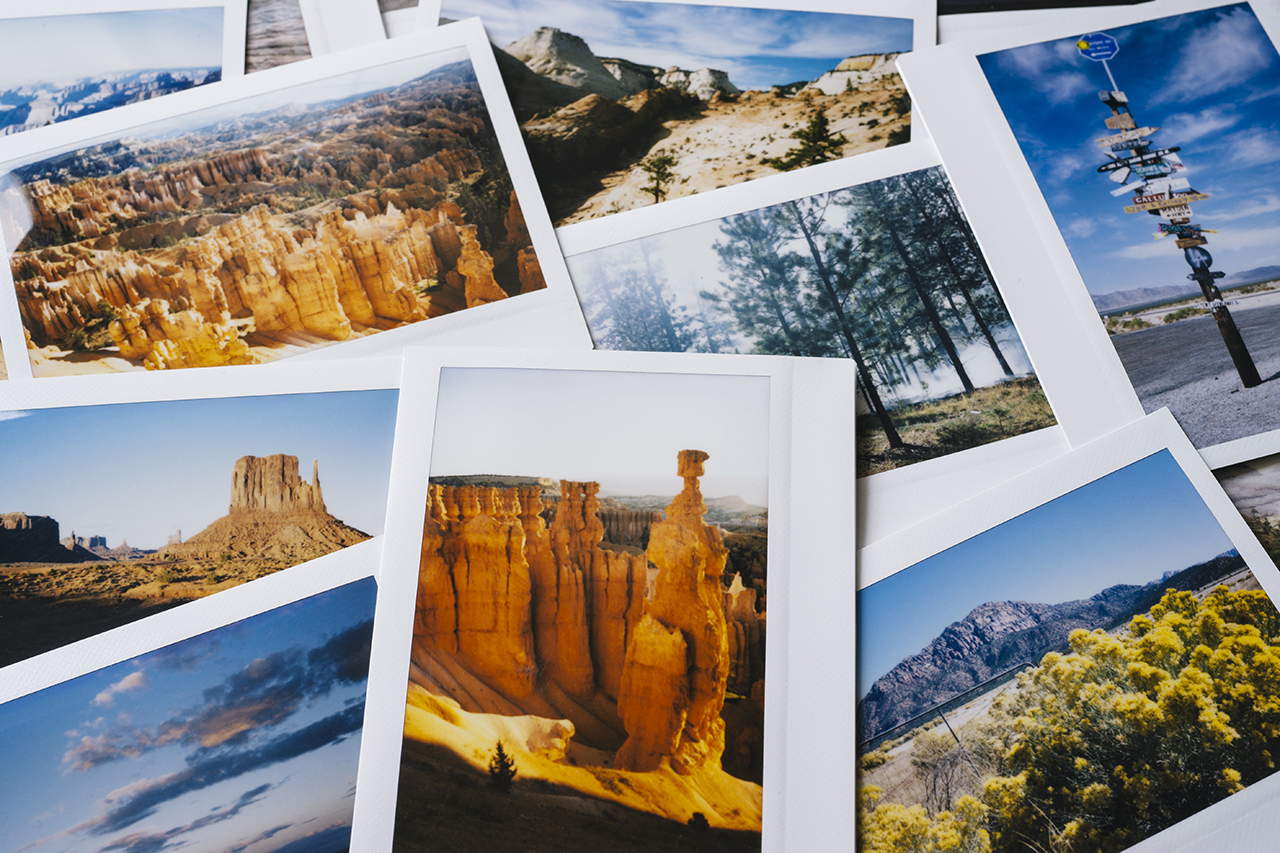 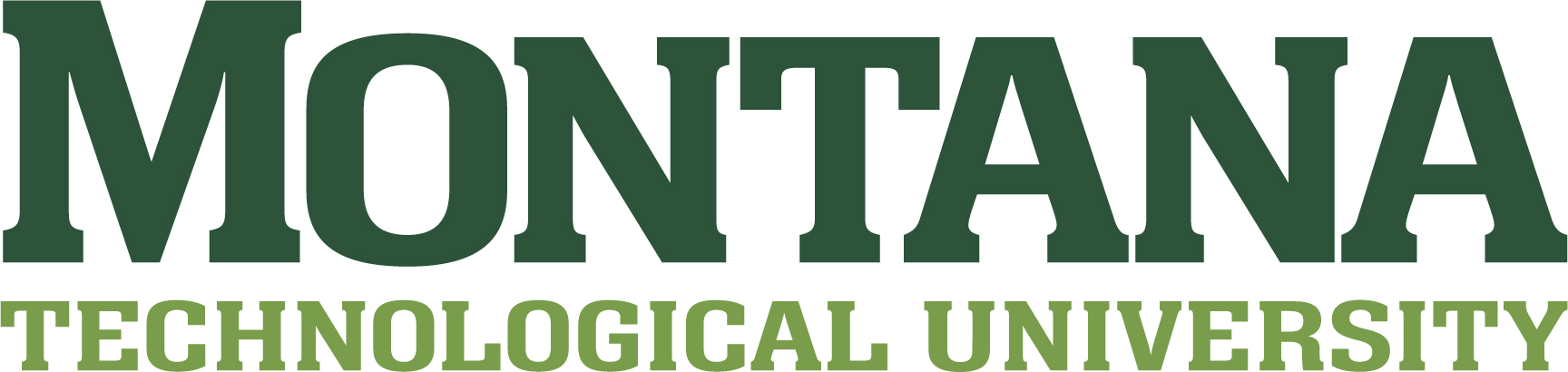 Use this PowerPoint Template
PROJECT TITLE
Team Members: First Last, First Last, First Last
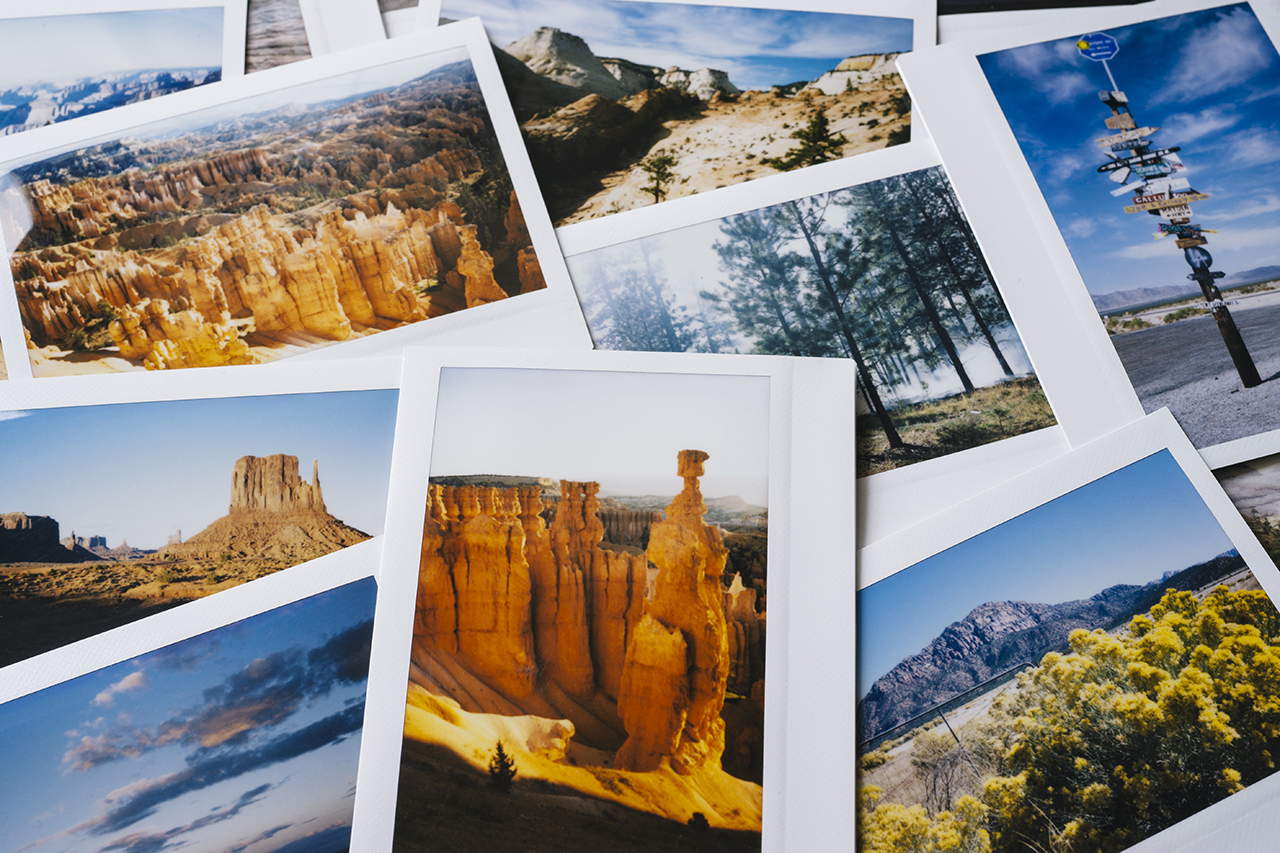 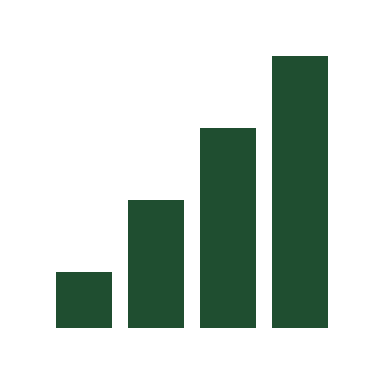 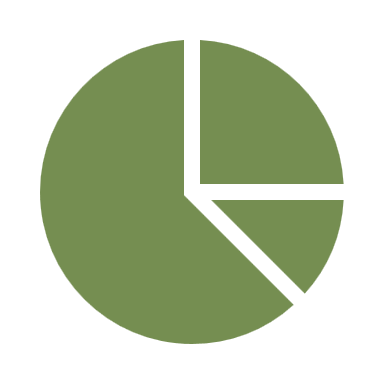 Sample Header Text: 60 pt
Use this type of page to explain a process or your results. 44 pt

Lorem ipsum dolor sit amet, consectetur adipiscing elit. Donec sit amet dui vestibulum orci fringilla volutpat. Nunc vel volutpat urna. Nam egestas sem condimentum, congue arcu vel, suscipit tellus. Fusce ac mauris vulputate, lacinia sem at, aliquam risus. Morbi sagittis euismod rutrum. 

Proin condimentum faucibus purus, convallis consectetur metus fringilla et. Sed vehicula, nunc ac laoreet sollicitudin, turpis leo auctor erat, eget ornare enim lorem id sapien. Etiam ac iaculis metus. Praesent dignissim metus ut dapibus cursus.
Save as PDF to Print
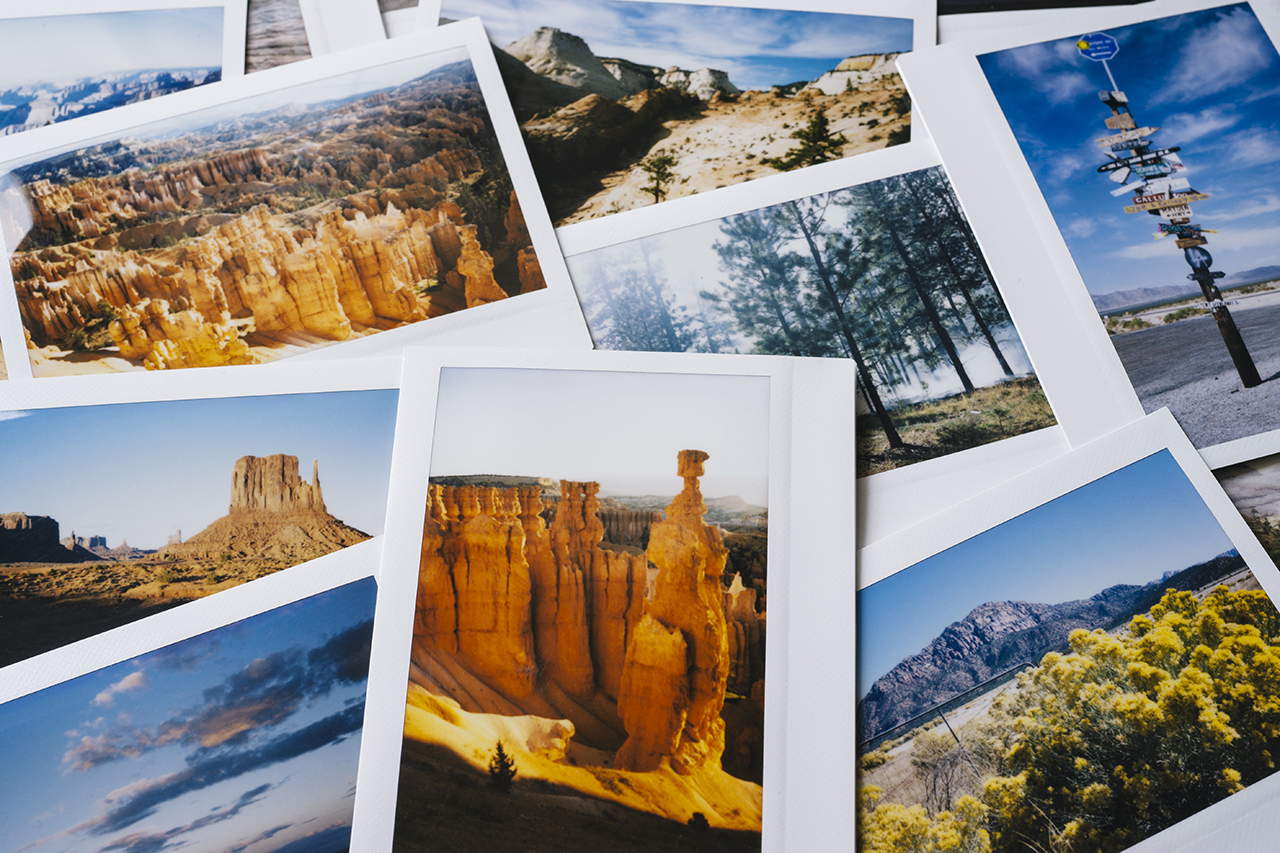 Graphical Abstract:
This should be your big idea and should capture in a figure and some wording why someone should want to fund/pay for the work that you performed. You will have 1 minute during judging to “sell” your idea and so you want this area to capture as much information as possible about why what you did matters.
Sample Header Text: 60 pt
Use this type of page to explain a process or your results. 44 pt

Lorem ipsum dolor sit amet, consectetur adipiscing elit. Donec sit amet dui vestibulum orci fringilla volutpat. Nunc vel volutpat urna. Nam egestas sem condimentum, congue arcu vel, suscipit tellus. Fusce ac mauris vulputate, lacinia sem at, aliquam risus. Morbi sagittis euismod rutrum. 

Proin condimentum faucibus purus, convallis consectetur metus fringilla et. Sed vehicula, nunc ac laoreet sollicitudin, turpis leo auctor erat, eget ornare enim lorem id sapien. Etiam ac iaculis metus. Praesent dignissim metus ut dapibus cursus.
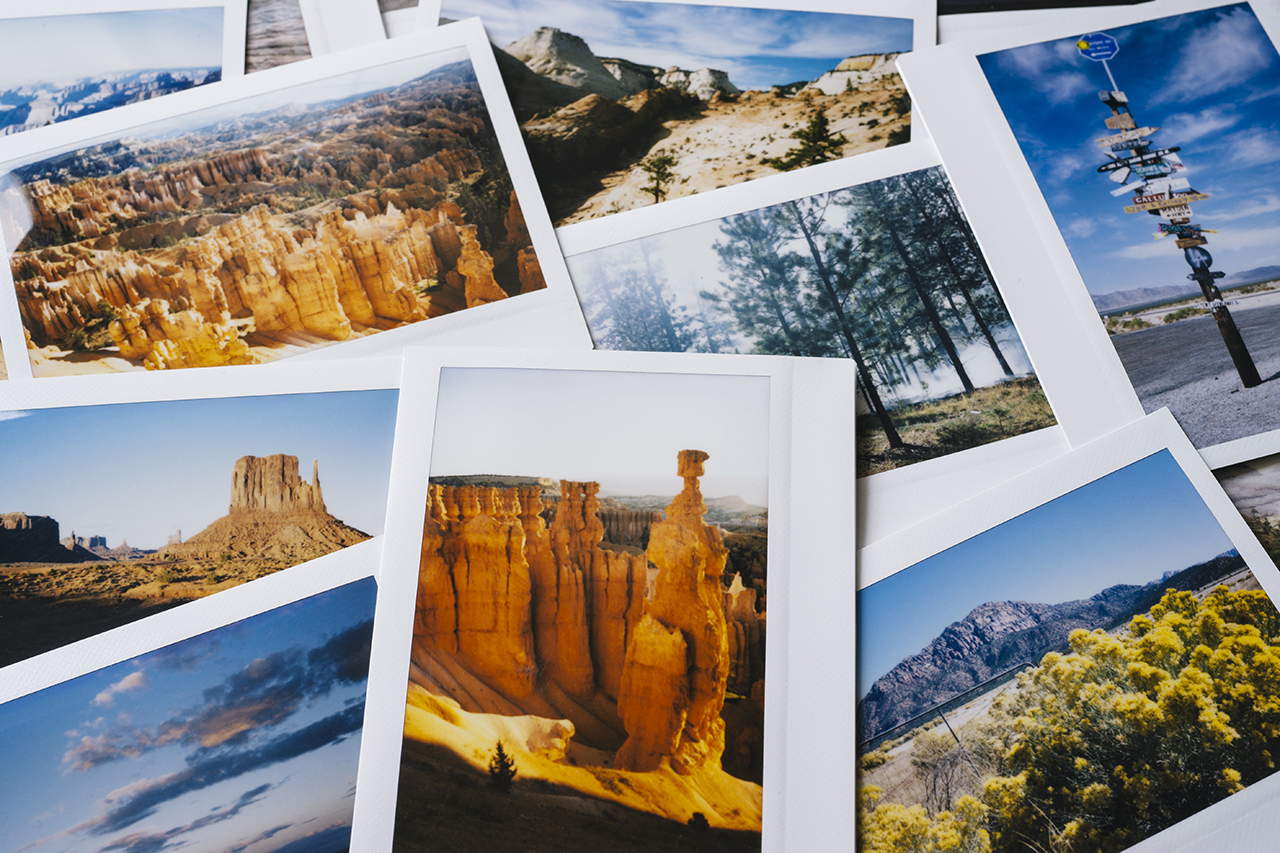 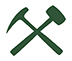 Acknowledgements
You should acknowledge anyone not listed as a poster author or advisor that helped you during the course of your project
https://www.mtech.edu/techxpo/
Have Fun Designing Your Poster!
Try a lot of ideas – quickly! 
Be prepared to throw most ideas away
Collaborate with others
Get feedback
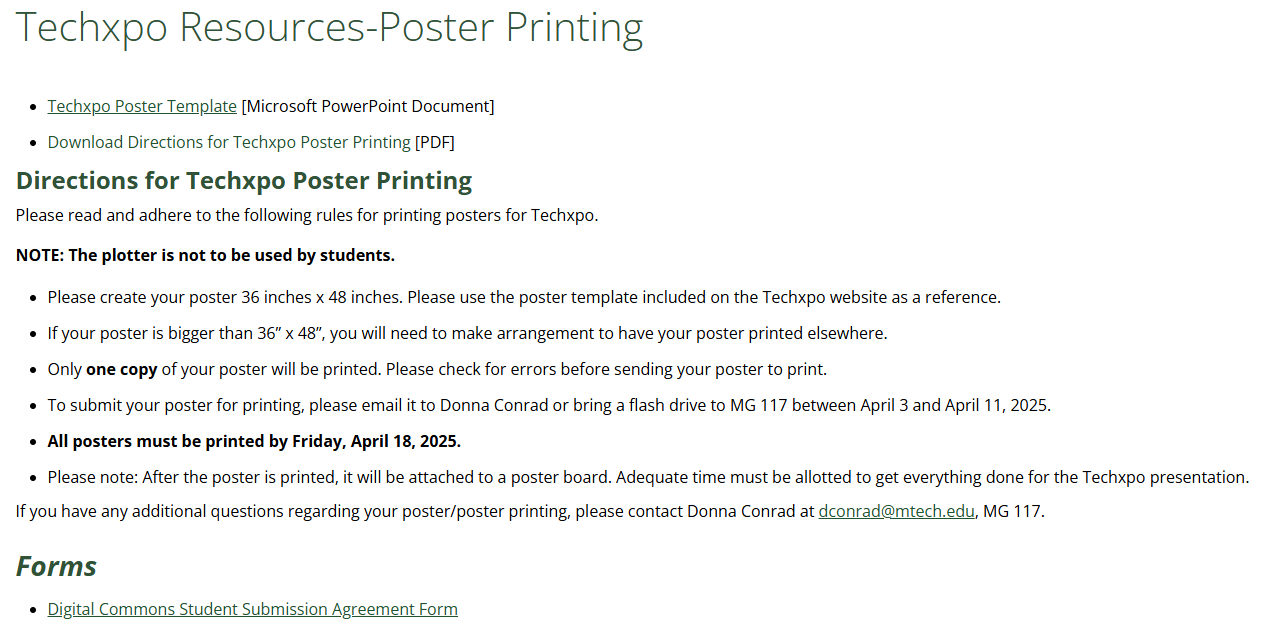 For printing, send a PDF of your presentation to Donna Conrad between April 3 - 11
https://www.mtech.edu/techxpo/resources-posters/index.html
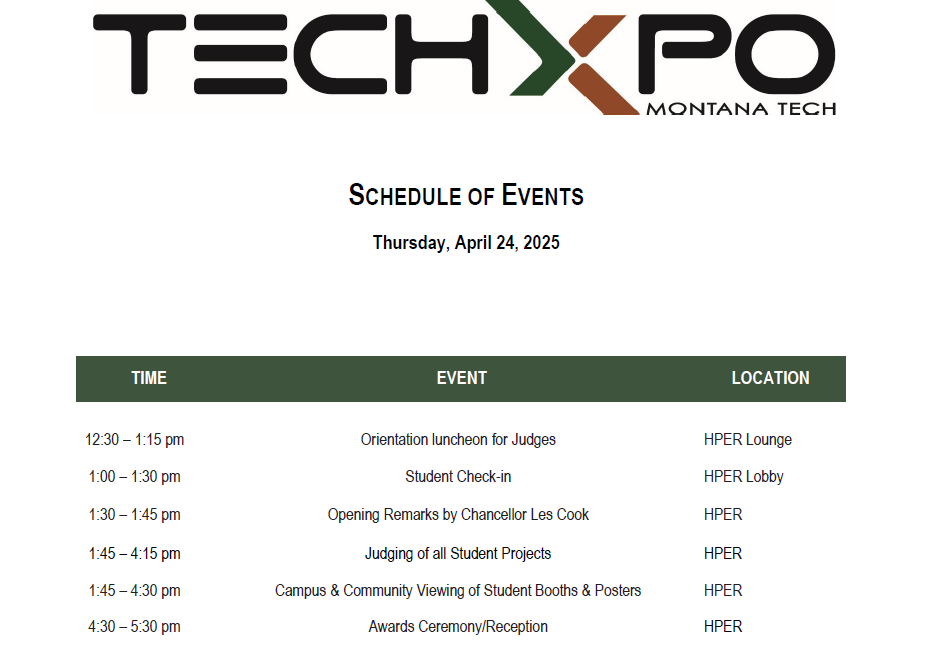 Choose Chancellor Award Category at Check-In:
Innovation – Professionalism - Scientific Insight